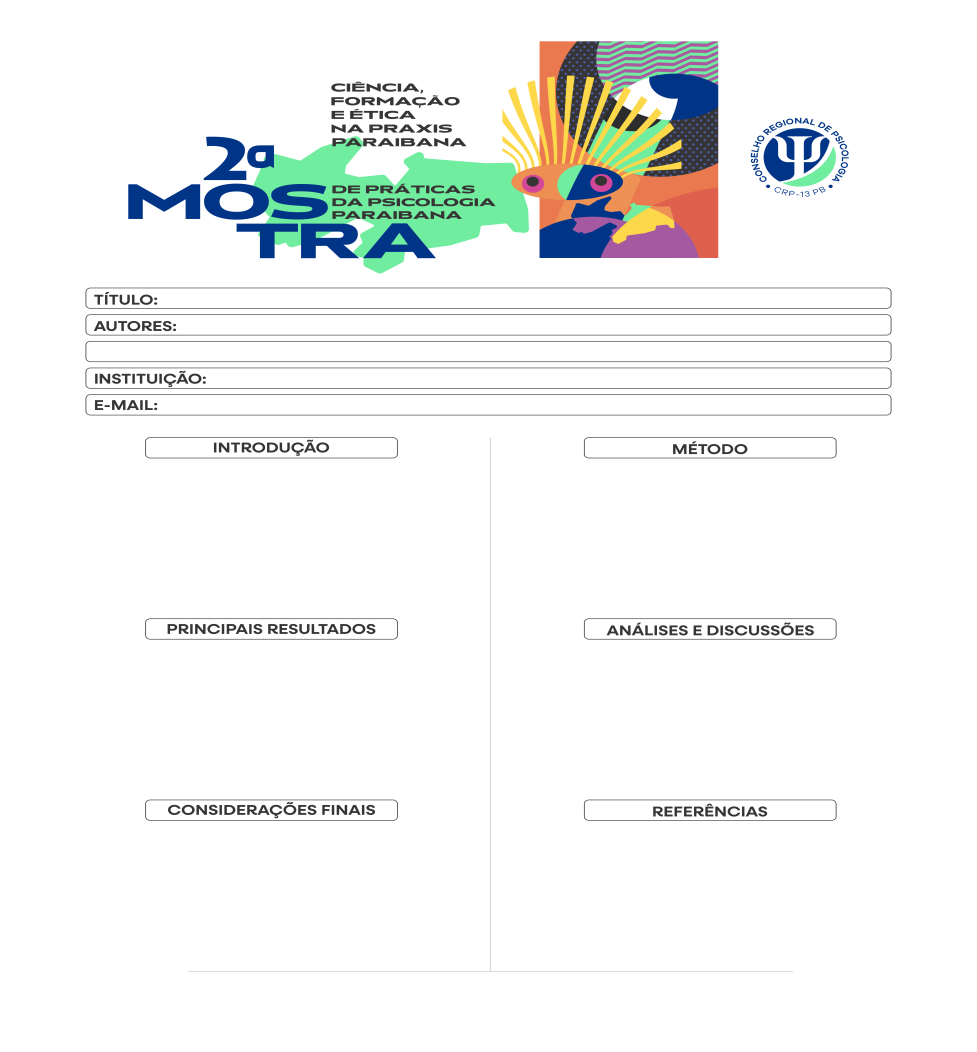 Título do trabalho (centralizado, com até 14 palavras, e em negrito)
Nome dos autores e e-mail, alinhado a esquerda
INTRODUÇÃO
RESULTADOS E DISCUSSÃO
OBJETIVO
CONSIDERAÇÕES FINAIS
PERCURSO METODOLÓGICO
REFERÊNCIAS